Student Accounts & Financial Aid Information Session
Nick Foxon   |   Terry Oja
Presentation Agenda
The Student Accounts Office
Nick Foxon (He/Him)
Financial and Student Accounts Coordinator
Financial Services


Contact information:
Email: accounts@nosm.ca 
Phone: (807) 766 - 7433 | Thunder Bay
Thunder Bay Office BSC HS 2016
Tuition & Ancillary Fees
Tuition and Ancillary Fees, also known as registration fees are charged to your student account annually 

Tuition Fees cover the cost of learning and curriculum

Ancillary Fees are collected to provide necessary services and support to all NOSM University learners throughout the year
Year 1 Tuition & Ancillary Fees
Year 1 UME (MD program) Registration Fees
NOSM University Self Service Account
Access PayMyTuition
Accessing and Navigating your Self-Service Account
Tip: Bookmark the Self-Service tab to your desktop
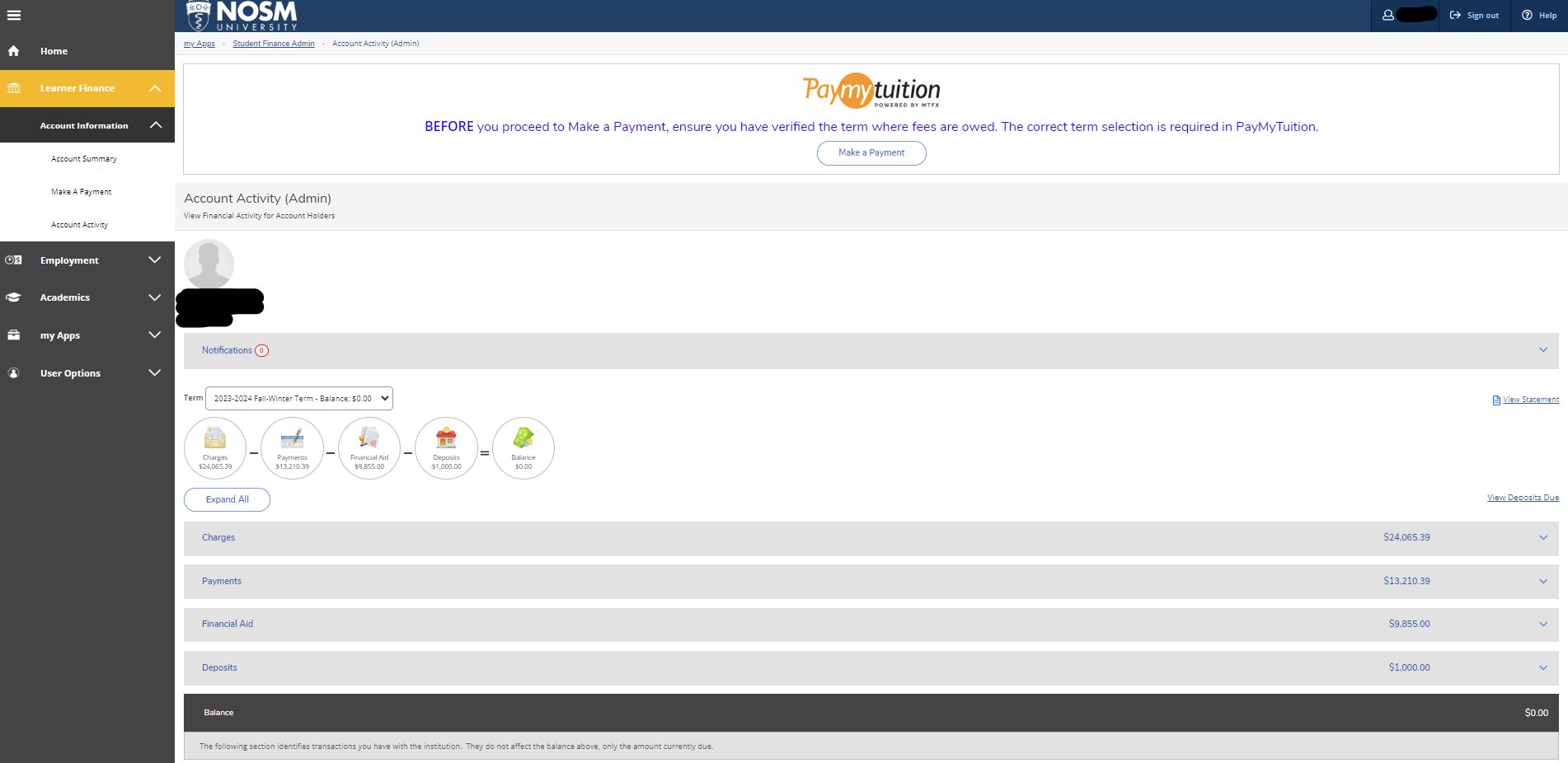 Making a payment
View and print your Account Statement
Calculating your Instalments
Account balance
Payment Options
Registration fees are payable in 2 options:
Calculating your Instalments
Second Installment: 50% of your total fees or your remaining account balance
Confirmed OSAP: The amount of OSAP to be disbursed in January
Other types of Funding: Sponsorships, Scholarships, Awards can all be deducted from your payment
Winter Term Confirmed OSAP Funding / Financial Aid
Second Instalment
Amount to pay
How To Pay
Payments for tuition and other fees can be made directly through PayMyTuition via the Self-Service link or directly through the PayMyTuition website
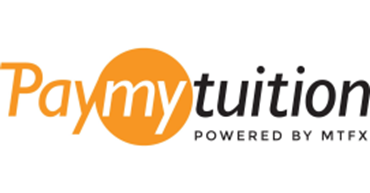 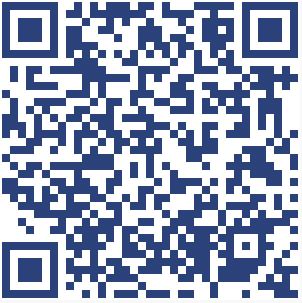 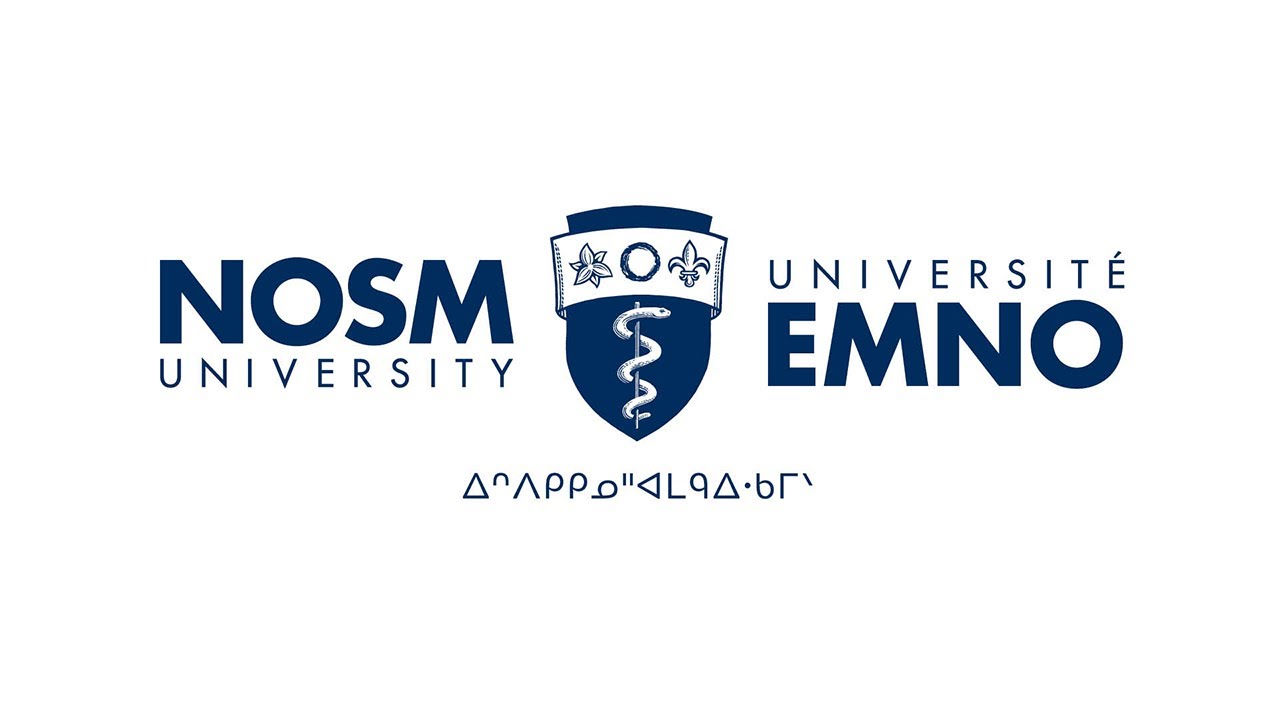 MyNOSM U > Self-Service > Log in > Account Information > Make a Payment
Refunds
Once Tuition and Ancillary fees are paid in full... 


All Awards, Bursaries and Financial Aid resulting in a credit will be refunded to your bank account!
Refunds
How do I accept the funds?
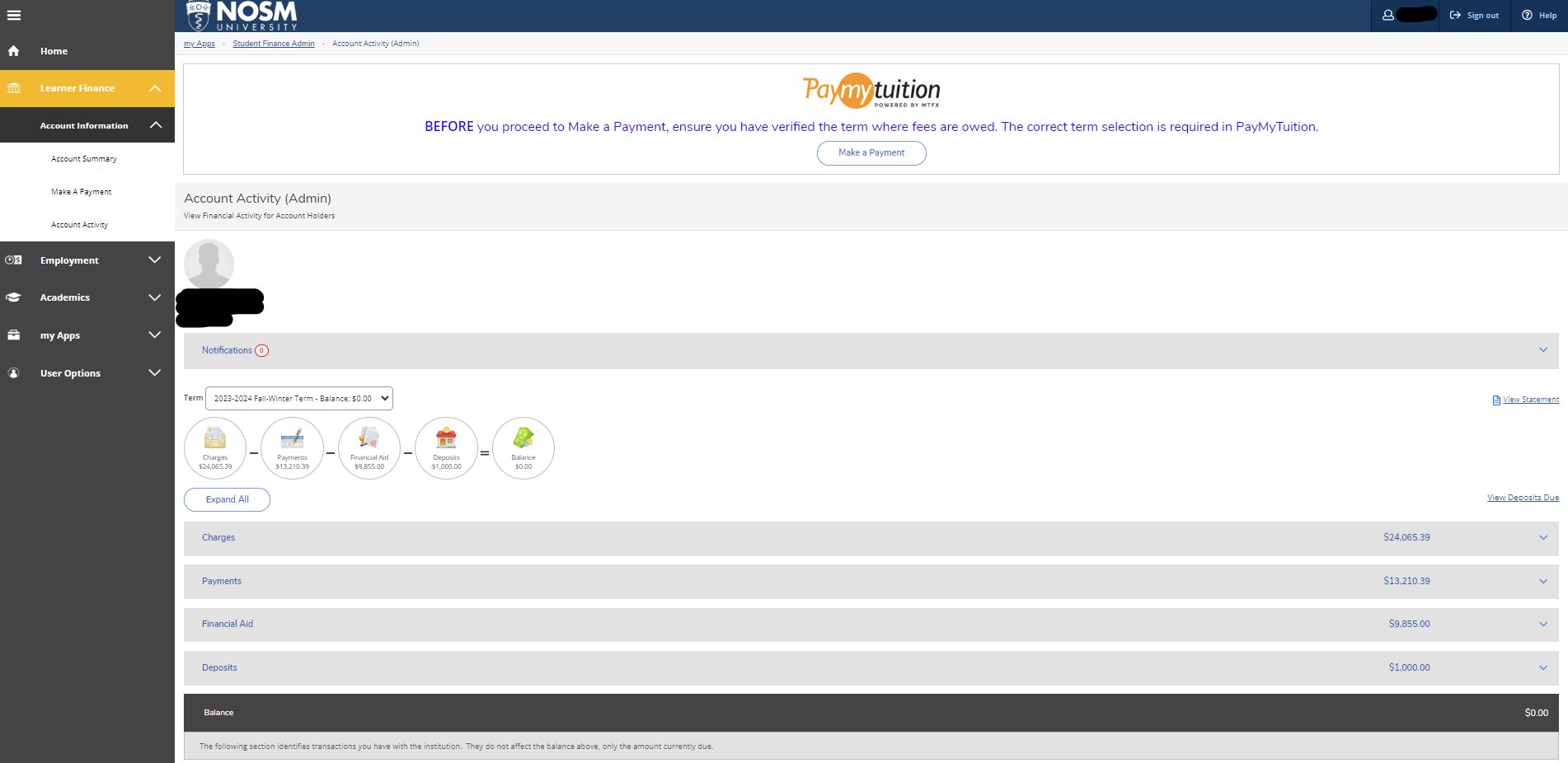 Refund Code in Notification Tab
Tax forms
NOSM University learners will likely receive both a T2202 and T4A tax forms by the end of February each year if the following criteria apply.
Tax Forms
When and How do I receive my tax forms? 

T2202’s and T4A’s are released by the end of February annually
Log into Self-Service > Learner Tax Information Card > Select year



T2202’s and T4A’s are issued online through Self-Service as long as your online consent is granted. To grant consent please log in prior to Jan 1, 2024
Opting-out of the Health Plan
How Do I Opt-Out? 

Visit www.WeSpeakStudent.com
Select Northern Ontario School of Medicine University
Submit the Opt-Out form
Receive your reimbursement directly from the Insurance provider
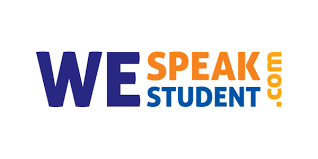 [Speaker Notes: Take a photo of this slide]
Health Insurance Plan Opt-out Process
Opt-out information…

All opt out reimbursements come from the WeSpeakStudent Insurance provider, please visit their website to review requirements.
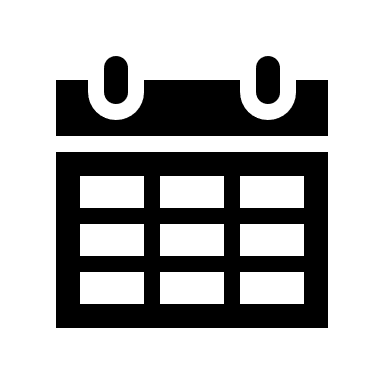 Opt-Out Period is from September 1 – 30!
The Financial Aid Office
Terry Oja 
Financial Aid Officer
Learner Support Services



Contact information:
Email: financialaid@nosm.ca 
Thunder Bay Office MSW MS 2001 B
Sudbury Office HSERC 124
Expenses and Funding
Total costs of Medical School averages $60,000 - $70,000 per year

Tuition and Fees $24,065.39
Living Expenses $40,000 - $50,000
Expenses and Funding
Managing your Funding…
Line of Credit vs OSAP
Line of Credit
Offered specifically for Medical Students while in school
Up to $350,000 available with interest of 6.95%

OSAP
0% Loan and Grant funding
Not required to pay it back until after you graduate. 0% on student loans
Strategy of borrowing
Pay Full Tuition 100% from LOC on Aug 15
Approx $25,000 with interest starting immediately on full amount

Pay the Tuition installment from LOC on Aug 15
Approx $11,000 with interest starting immediately on half the amount
Smaller interest payment

OSAP plus LOC to pay installment on Aug 15
OSAP will cover a portion and can be deferred. 0% loan
LOC can be used to pay the difference. Borrow a fraction of the installment with interest.
Provincial/Federal Funding
Explore Provincial and Federal Financial Assistance programs on the NOSM University website…
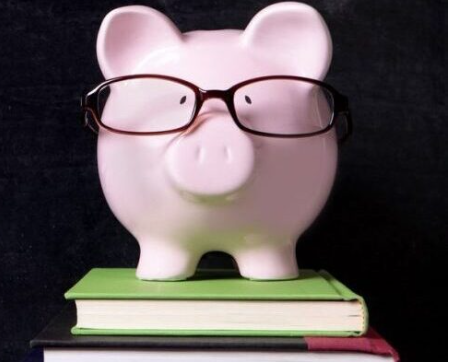 Visit the Financial Aid Webpage under the Current Learners tab
Budgeting
Importance and consideration…

NOSM University graduates accumulate an average of $190,000.00 of debt
Knowledge of Income, Expenses, and Resources
Control of Spending over the year
Organization: Calculate your budget

Email the Financial Aid Office to book a 1 on 1 budgeting session.
financialaid@nosm.ca
National Student Loans Service Centre
OSAP negotiates the loan, but it is held with the NSLSC
You will be able to login to NSLSC to see your balance owing and to make payments
How to Log into NSLSC… Sign-in partner

Canada Student Loan Interest Update
The Government of Canada has permanently eliminated the accumulation of interest on Canada Student Loans effective April 1st, 2023.
NOSM University Bursaries and Awards
Approximately $1,460,000.00 awarded in 2021 with over 500 endowed and annual awards!


What Do I need to know?
Bursary application form will be emailed out this Fall to your @nosm.ca email address
Bursaries are awarded before the 2nd tuition payment
NOSM U bursaries and Awards do not impact provincial funding
Bursary Flow Unmet Need
[Speaker Notes: Don’t be afraid to ask questions and say I will look into it
Shop around 
Ask the same questions to each institution and don’t be afraid to ask them a second time if there is more information you are looking for]
Questions?